圖解基礎詞彙 02 飲料名稱
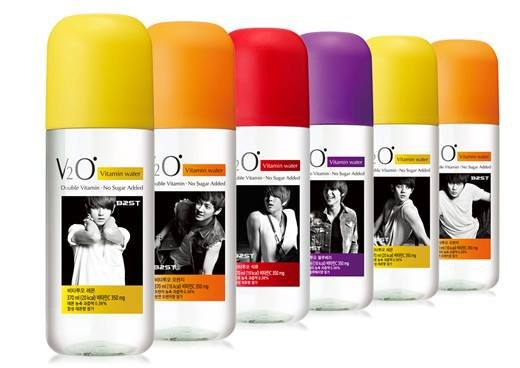 本教材內容僅供會員個人學習用，擅自重製、改作、編輯、共同使用、轉借出租、公開放映等，皆須經著作所有人同意，違反者除民事賠償外，也須負刑事責任。
圖解基礎詞彙 02 飲料名稱
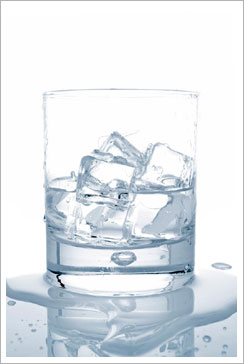 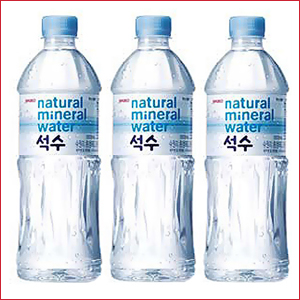 바나나우유          
  香蕉牛奶
아이스
      워터 
    冰水
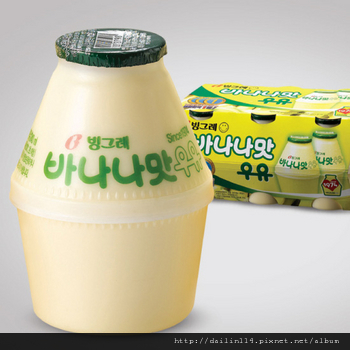 미네랄 워터 礦泉水
圖解基礎詞彙 02 飲料名稱
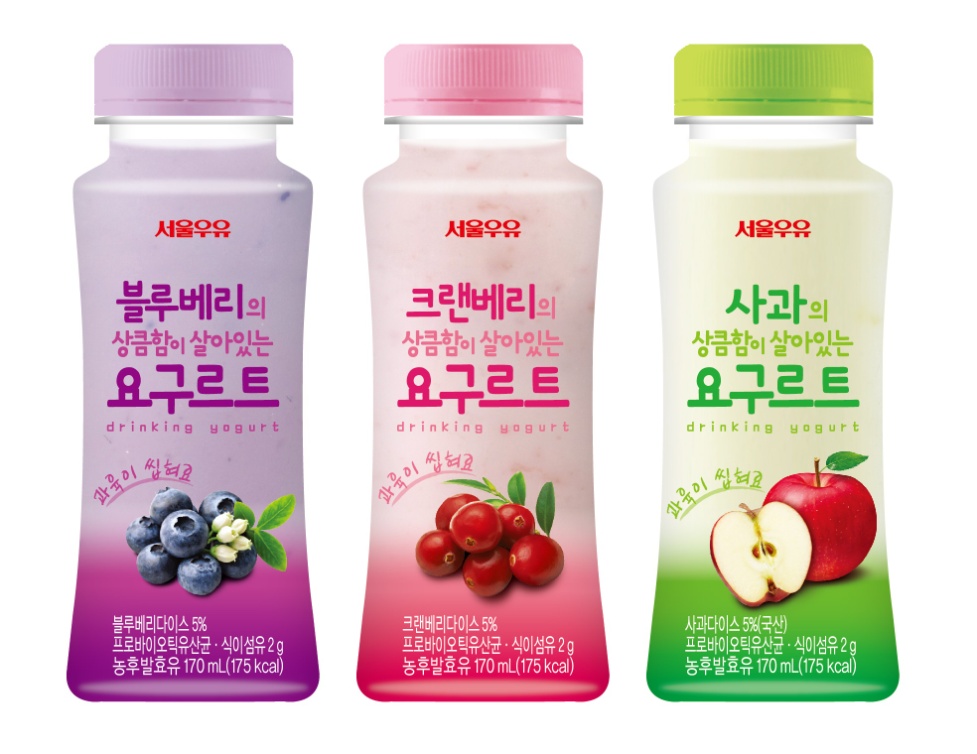 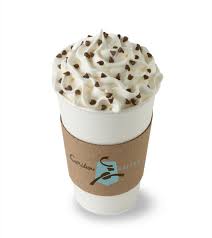 우유 
牛奶
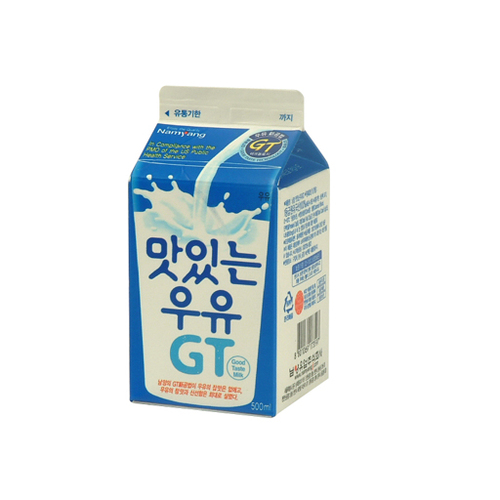 요구르트 乳酸菌
飲料
핫코코아 熱可可
圖解基礎詞彙 02 飲料名稱
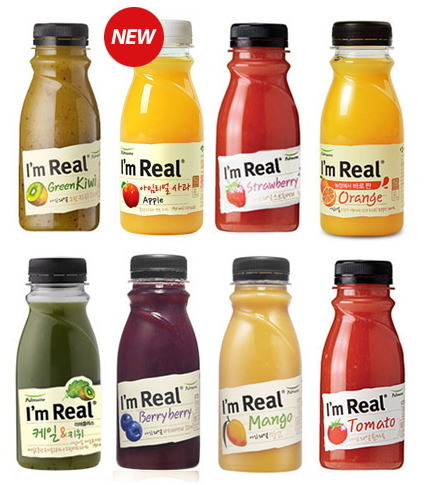 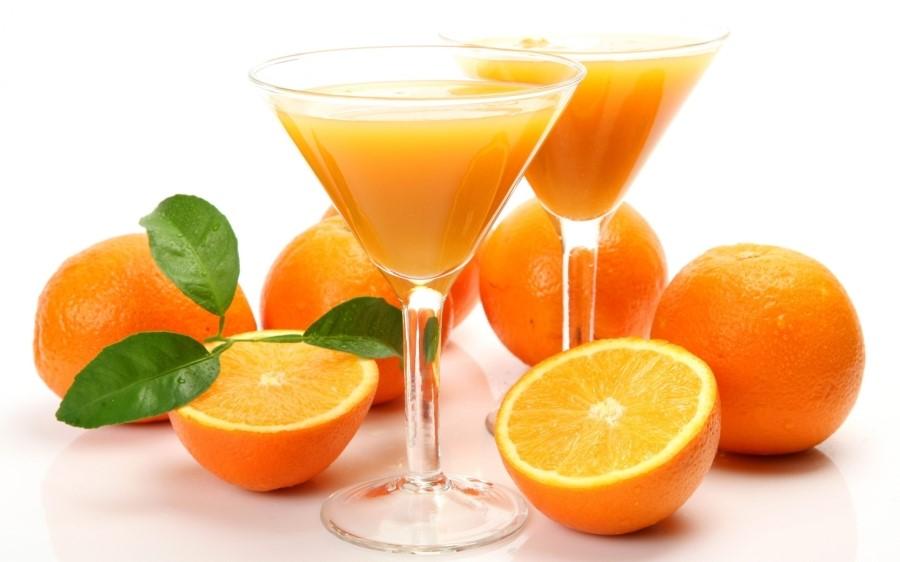 사과주스 
  蘋果汁
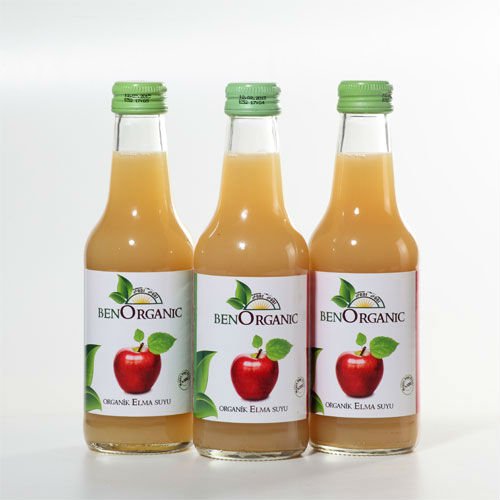 오렌지
주스 
柳橙汁
주스 果汁
圖解基礎詞彙 02 飲料名稱
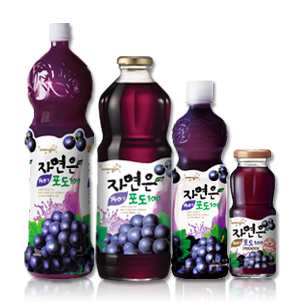 이온음료
運動飲料
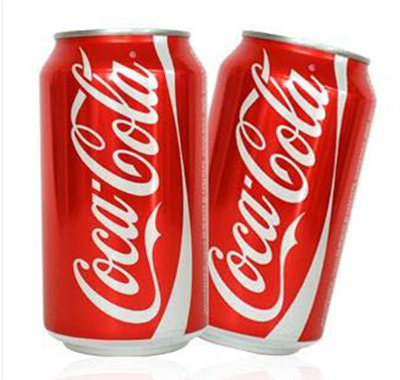 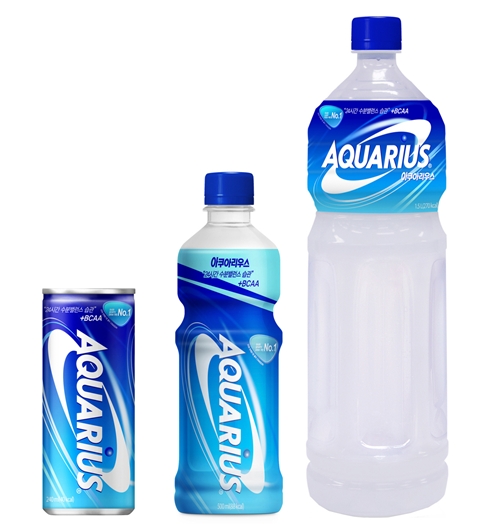 포도주스 葡萄汁
콜라 可樂
圖解基礎詞彙 02 飲料名稱
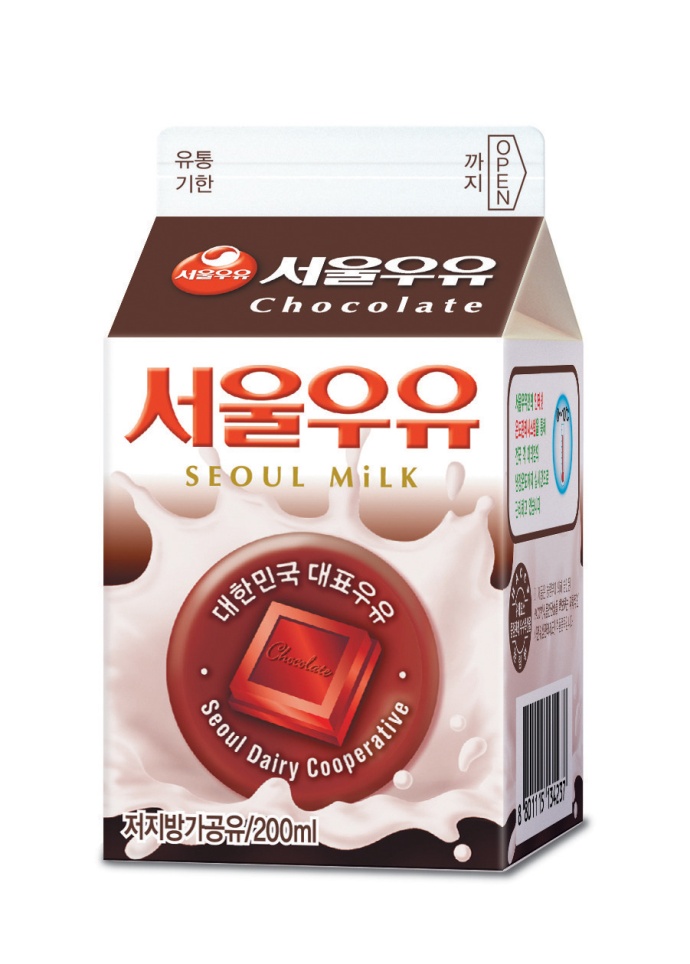 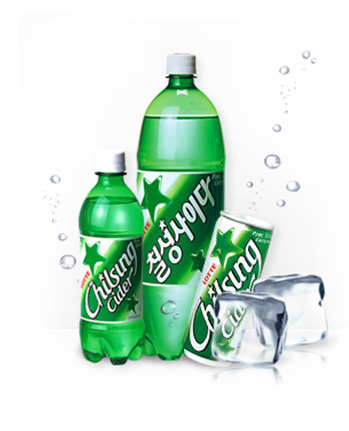 유자차 
 柚子茶
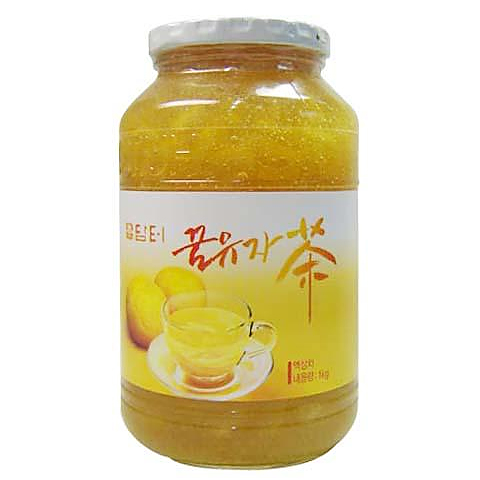 사이다 蘇打
초코우유 巧克力牛奶